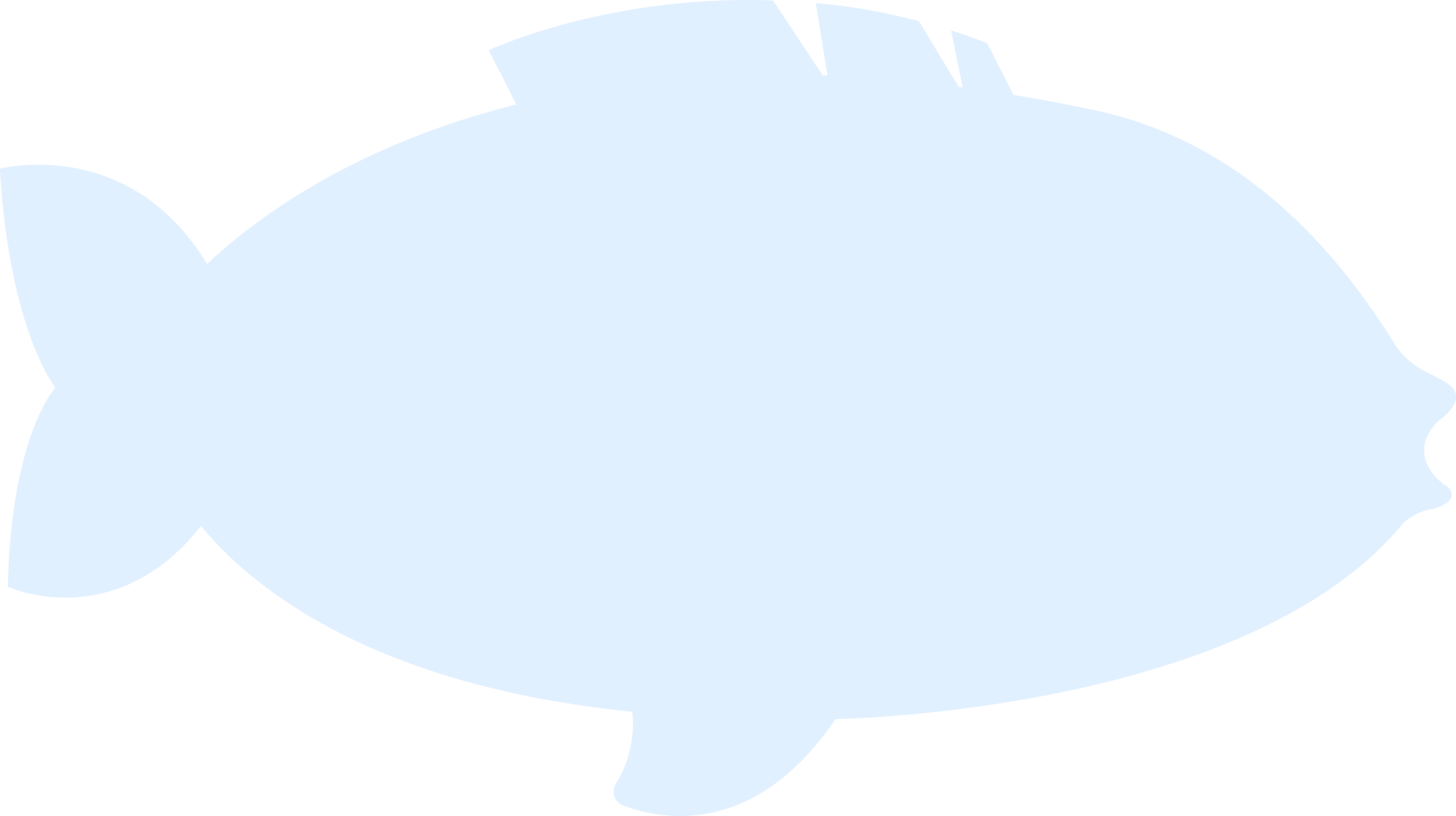 Contributing factors
Contributing factors
Contributing factors
Sub-cause
Sub-cause
Sub-cause
Sub-cause
Sub-cause
Sub-cause
Main problem
Sub-cause
Sub-cause
Sub-cause
Sub-cause
Sub-cause
Sub-cause
Contributing factors
Contributing factors
Contributing factors